Optimierung der Arbeitsfähigkeit in Klein- und Kleinstunternehmen durch Multimedia-Tools
Tool 13BArbeitssitzungen: Interviews, Meetings und Teamarbeit
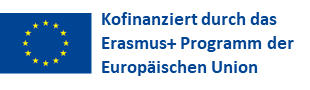 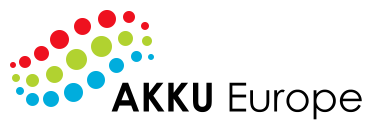 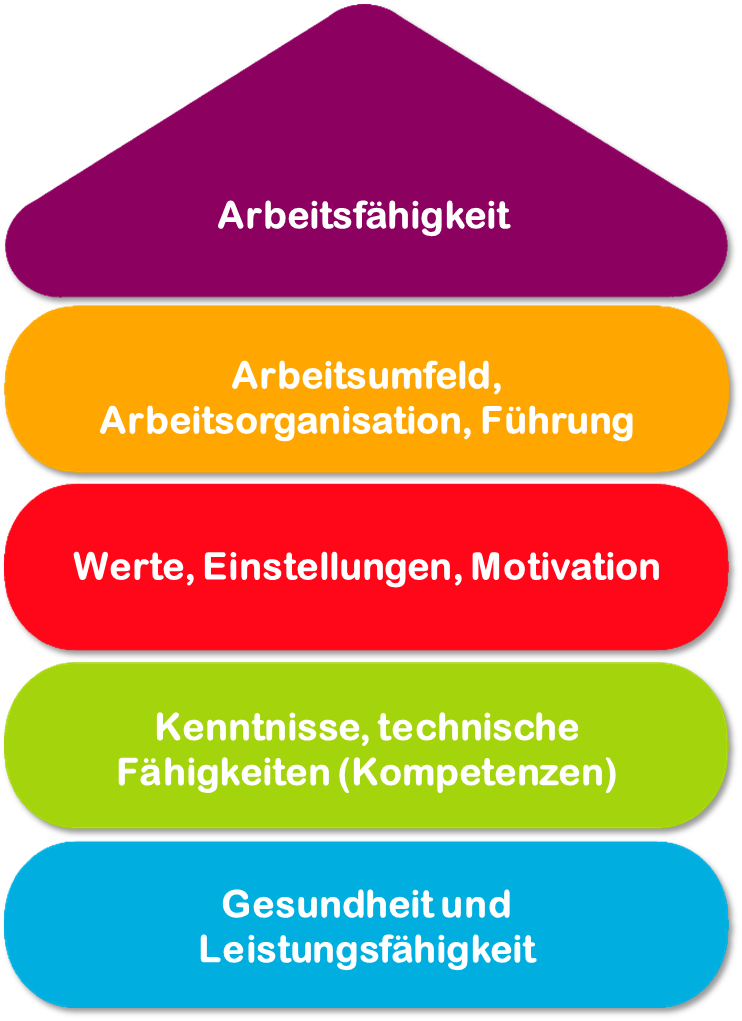 Tool 13B
Beschreibung des Tools
Das Tool zielt darauf ab, sich mit den verschiedenen Arbeitssitzungen, die in Klein- und Kleinstunter-           nehmen durchgeführt werden, auseinanderzusetzen und aufzuzeigen, wie diese effektiv weiterentwi-                 ckelt werden können. 
 
Zielgruppe
Klein- und Kleinstunternehmen.
 
Vorteile des Tools
Das Tool ermöglicht es Ihnen, Methoden zur Förderung der Teamarbeit zu erlernen, ein Vorstellungsgespräch (so-wohl als Interviewpartner als auch als Interviewer) zu führen und Mitarbeitende zu qualifizieren. Darüber hinaus sind Ziele: Informationen zu erhalten, Ergebnisse zu liefern, die Zeit zu reduzieren, die für die Entwicklung eines Projekts oder einer Aufgabe benötigt wird und die Beteiligungsquote der Mitarbeitenden zu erhöhen und das Produkt zu verbessern.
 
Dauer
Die Anwendung dauert ca. 20 Minuten.
 
So verwenden Sie das Tool
Um das Tool zu nutzen, empfehlen wir Ihnen, es sorgfältig zu lesen und sich die Ideen zu notieren, die Ihnen beim Lesen in den Sinn kommen. Dann wissen Sie, was Sie in Ihrem Unternehmen umsetzen können und Sie wissen, wie sie dies tun.
Legal description – Creative Commons licensing: The materials published on the AKKU project website are classified as Open Educational Resources' (OER) and can be freely (without permission of their creators): downloaded, used, reused, copied, adapted, and shared by users, with information about the source of their origin.
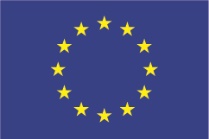 Die Unterstützung der Europäischen Kommission für die Erstellung dieser Veröffentlichung stellt keine Billigung der Inhalte dar, die nur die Ansichten der Autoren widerspiegeln, und die Kommission kann nicht für die Verwendung der darin enthaltenen Informationen verantwortlich gemacht werden.
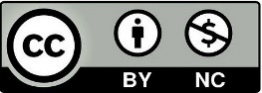 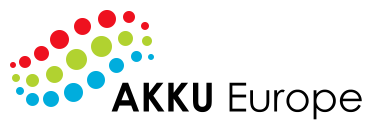 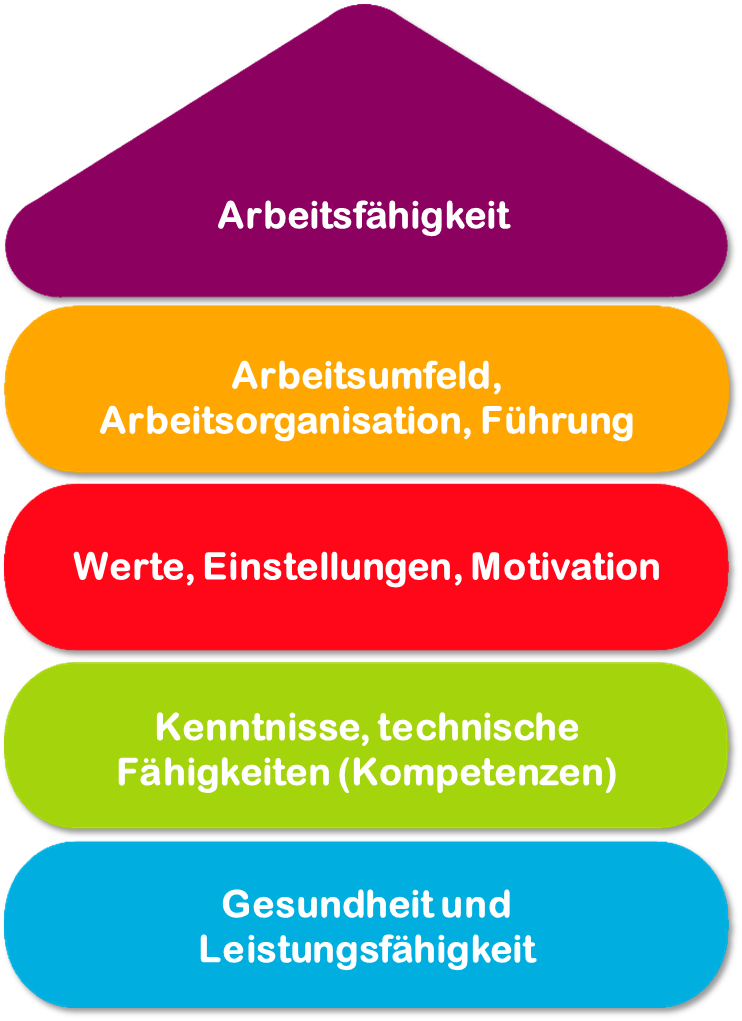 Ziele
Reduzieren Sie die Zeit, die für die Entwicklung eines Projekts oder einer Aufgabe benötigt wird
02
Ergebnisse erzielen
Steigerung der Nutzerbeteiligung und Verbesserung des Produkts
Informieren Sie sich
01
04
03
Legal description – Creative Commons licensing: The materials published on the AKKU project website are classified as Open Educational Resources' (OER) and can be freely (without permission of their creators): downloaded, used, reused, copied, adapted, and shared by users, with information about the source of their origin.
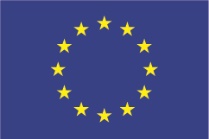 Die Unterstützung der Europäischen Kommission für die Erstellung dieser Veröffentlichung stellt keine Billigung der Inhalte dar, die nur die Ansichten der Autoren widerspiegeln, und die Kommission kann nicht für die Verwendung der darin enthaltenen Informationen verantwortlich gemacht werden.
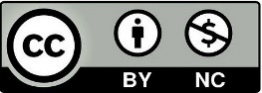 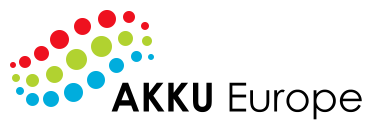 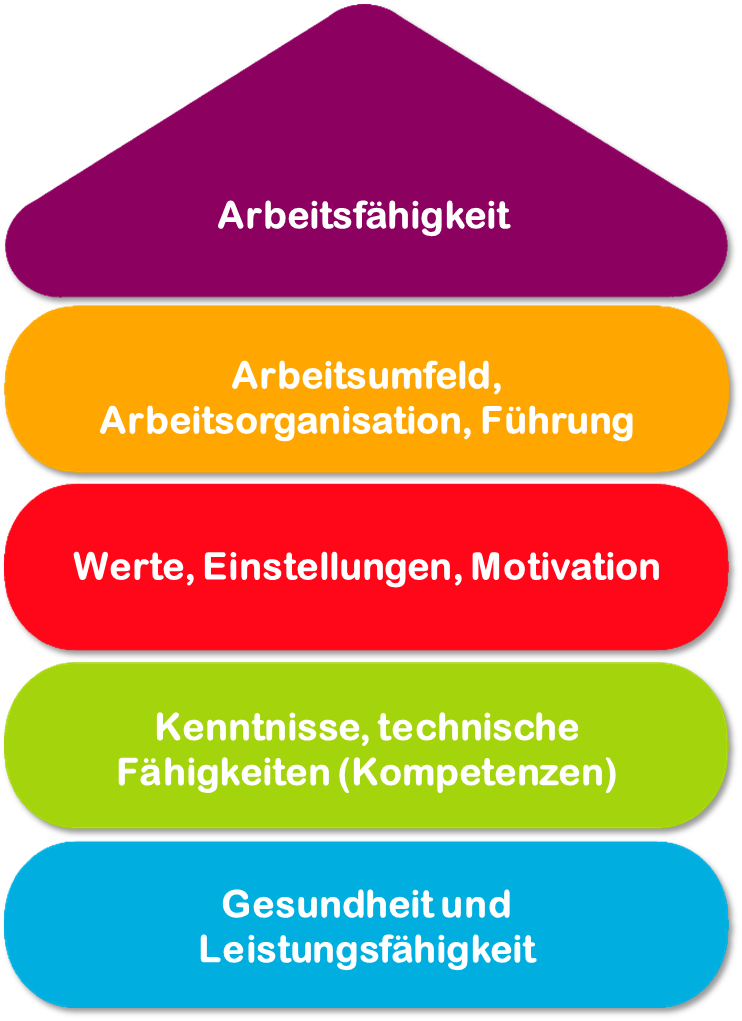 Inhalt
Gruppendynamik
Arbeitssitzungen
Interviews
Meetings
Legal description – Creative Commons licensing: The materials published on the AKKU project website are classified as Open Educational Resources' (OER) and can be freely (without permission of their creators): downloaded, used, reused, copied, adapted, and shared by users, with information about the source of their origin.
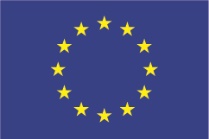 Die Unterstützung der Europäischen Kommission für die Erstellung dieser Veröffentlichung stellt keine Billigung der Inhalte dar, die nur die Ansichten der Autoren widerspiegeln, und die Kommission kann nicht für die Verwendung der darin enthaltenen Informationen verantwortlich gemacht werden.
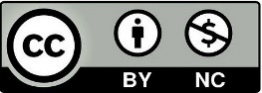 Schulungsworkshops
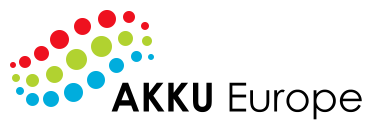 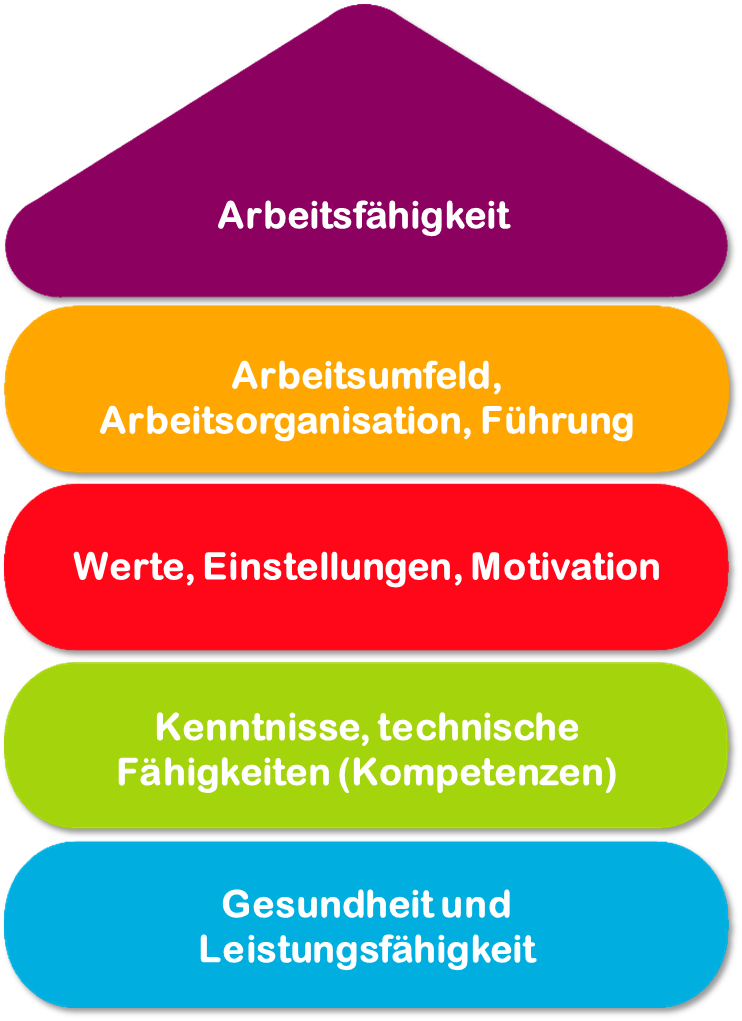 Arbeitssitzungen
Arbeitssitzungen können unterschiedlichste Varianten sein, wie zum Beispiel:
01
02
Interviews
Meetings
03
04
Gruppen-dynamische Treffen
Schulungs-workshops
Legal description – Creative Commons licensing: The materials published on the AKKU project website are classified as Open Educational Resources' (OER) and can be freely (without permission of their creators): downloaded, used, reused, copied, adapted, and shared by users, with information about the source of their origin.
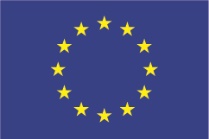 Die Unterstützung der Europäischen Kommission für die Erstellung dieser Veröffentlichung stellt keine Billigung der Inhalte dar, die nur die Ansichten der Autoren widerspiegeln, und die Kommission kann nicht für die Verwendung der darin enthaltenen Informationen verantwortlich gemacht werden.
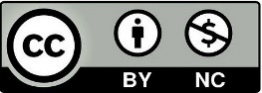 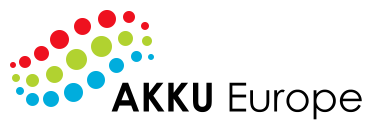 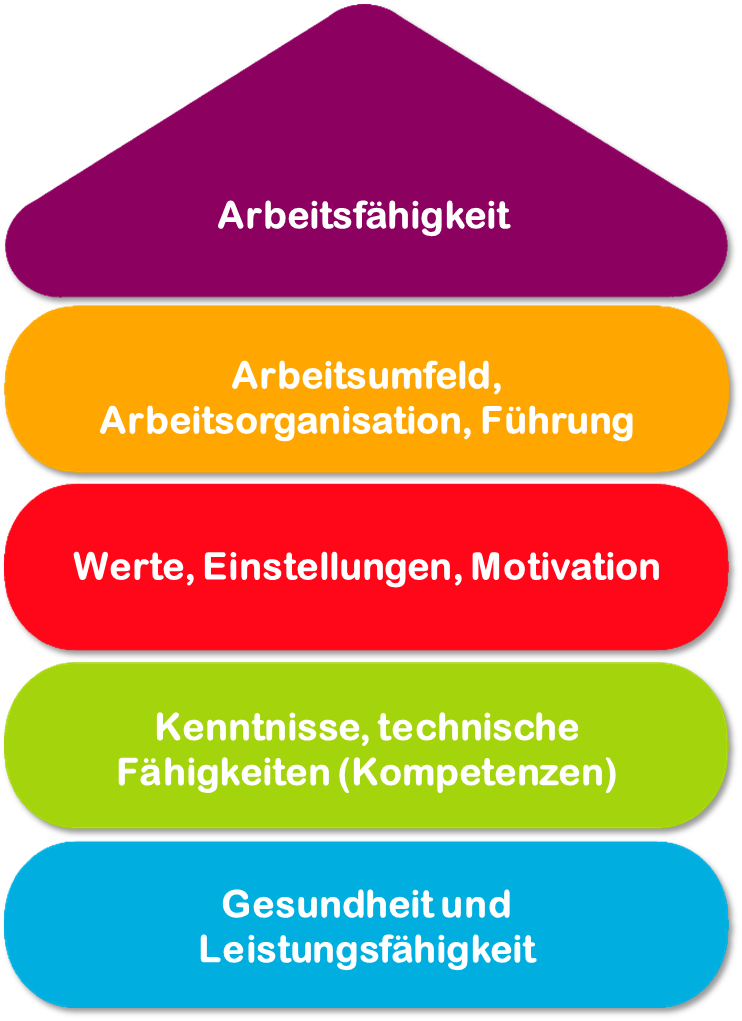 Arbeitssitzungen
Vorstellungsgespräche sind Einzelgespräche, die angewendet werden, um den Kandidaten kennen zulernen inkl. seine/r ihre/r Fähigkeiten, Ziele und der Persönlichkeit; gleichzeitig ist es auch für den/ die Kandidat*in wichtig, dass er/ sie das Unternehmen und die Rolle und Funktion, die er/sie ausüben soll, kennenlernen kann. 
Meetings hingegen sind Gruppenbesprechungen, in denen Informationen mit dem Arbeitsteam geteilt werden und alle Mitarbeitenden ihre Beiträge leisten. 
Gruppendynamische Treffen sind Treffen, die darauf abzielen, die Teamarbeit zu fördern, mit dem Ziel, die Kommunikation zu fördern und sich auf Projektplanung, Lösungen und Strategien zu konzentrieren, die übernommen werden können.
Schulungsworkshops sind nützlich, um das Lernen, die Entwicklung von Kompetenzen und Fähigkeiten der Mitarbeitenden zu fördern.
A
B
C
D
E
Legal description – Creative Commons licensing: The materials published on the AKKU project website are classified as Open Educational Resources' (OER) and can be freely (without permission of their creators): downloaded, used, reused, copied, adapted, and shared by users, with information about the source of their origin.
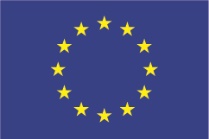 Die Unterstützung der Europäischen Kommission für die Erstellung dieser Veröffentlichung stellt keine Billigung der Inhalte dar, die nur die Ansichten der Autoren widerspiegeln, und die Kommission kann nicht für die Verwendung der darin enthaltenen Informationen verantwortlich gemacht werden.
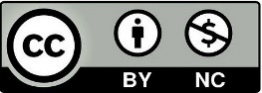 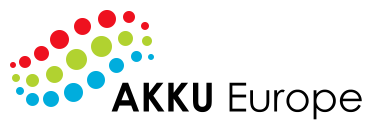 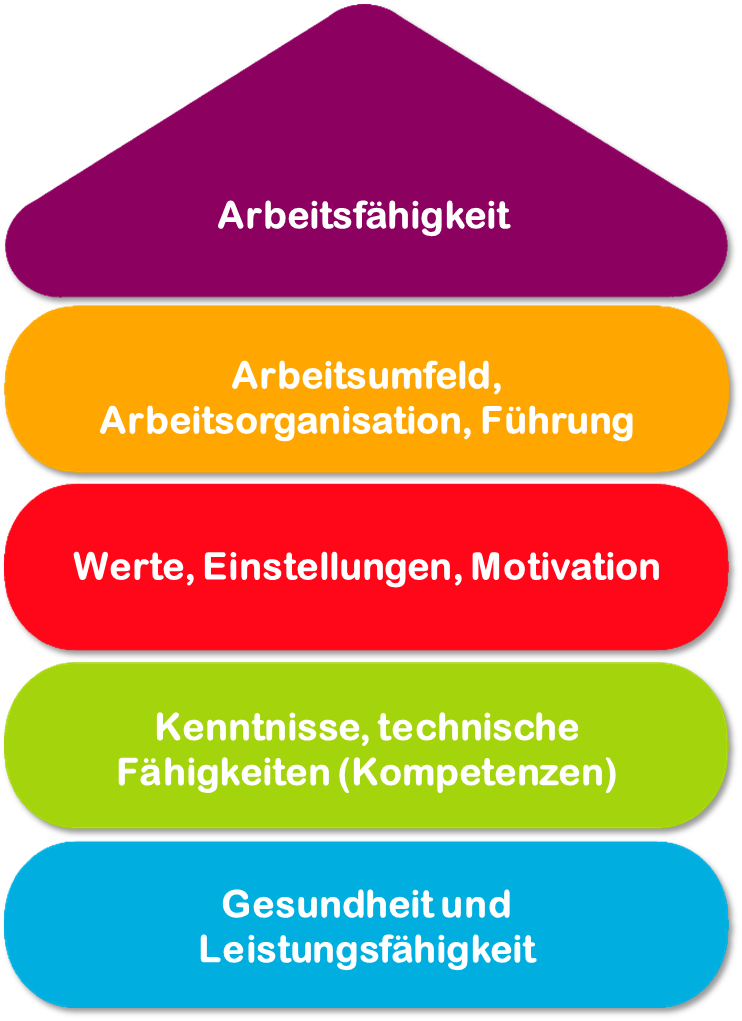 Interview
Regeln:
KANDIDATEN-PROFIL
TEILNEHMENDE
ORT
Die notwendigen Merkmale für den Job definieren und festlegen, wer der Interviewpartner ist.
Fest zustellen, wer am Interview teilnehmen wird.
Den Ort festlegen, an dem das Interview stattfinden wird.
Legal description – Creative Commons licensing: The materials published on the AKKU project website are classified as Open Educational Resources' (OER) and can be freely (without permission of their creators): downloaded, used, reused, copied, adapted, and shared by users, with information about the source of their origin.
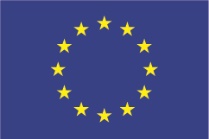 Die Unterstützung der Europäischen Kommission für die Erstellung dieser Veröffentlichung stellt keine Billigung der Inhalte dar, die nur die Ansichten der Autoren widerspiegeln, und die Kommission kann nicht für die Verwendung der darin enthaltenen Informationen verantwortlich gemacht werden.
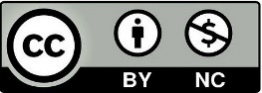 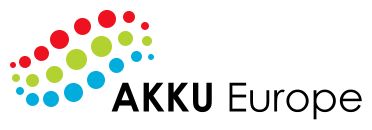 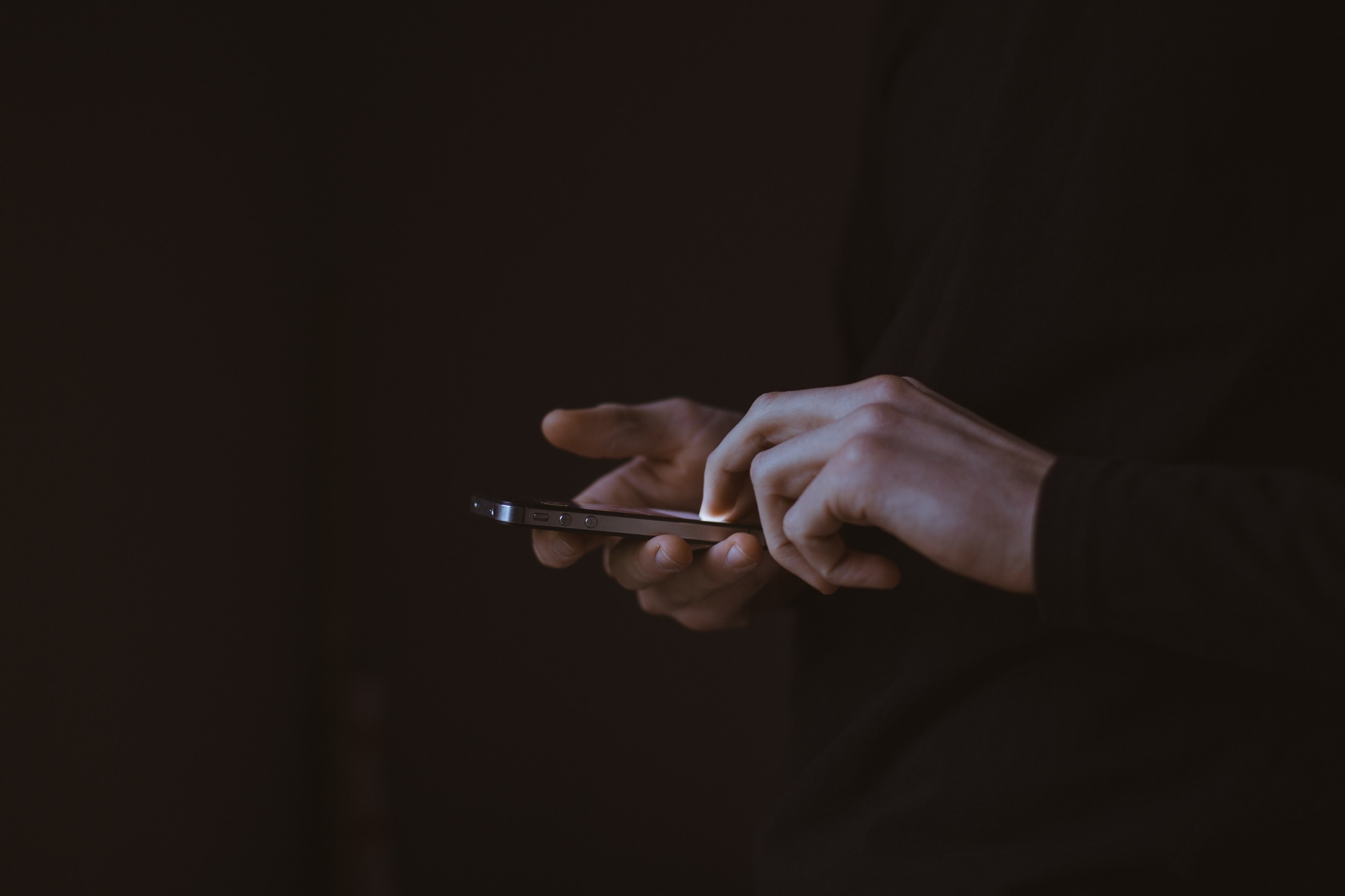 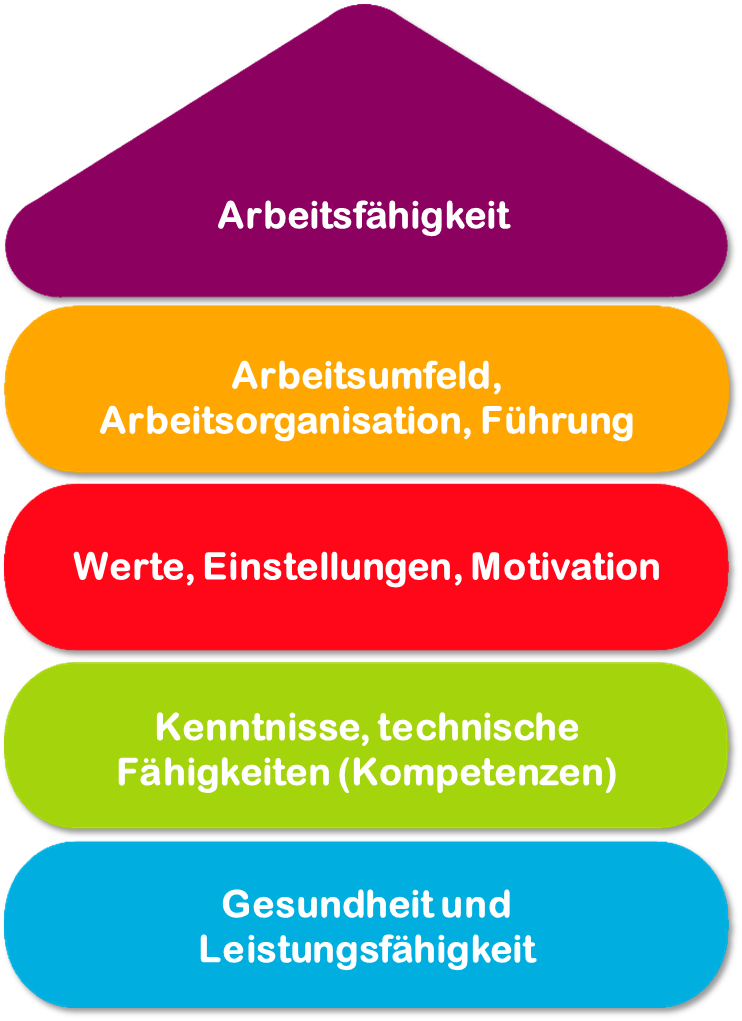 Kandidatenauswahl
Kompetenzen
Vorbereitung
Kürze
Der/die Interviewende sollte sich auf das Vorstellungsgespräch vorbereiten inkl. einer Präsentation über seine eigenen Fähigkeiten, Ausbildungen, Erfahrungen, was er/ sie erreichen möchte und was er/ sie in das Unternehmen einbringen kann. Neben einer Präsentation sollte der zu Interviewende diese Aspekte in Rollenspielen einüben.
Der Interviewer trifft eine vorläufige Auswahl der notwendigen Profile für den Job.
Es ist wichtig, dass der Interviewer und der Interviewte das sektorale Vokabular im Zusammenhang mit der Stelle kennen.
Um das Interview kurz zu halten, konzentrieren Sie sich auf das Interviewziel; der/ die Interviewer sollte im Voraus über die Fragen nachdenken.
Legal description – Creative Commons licensing: The materials published on the AKKU project website are classified as Open Educational Resources' (OER) and can be freely (without permission of their creators): downloaded, used, reused, copied, adapted, and shared by users, with information about the source of their origin.
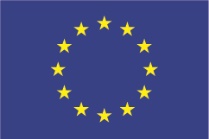 Die Unterstützung der Europäischen Kommission für die Erstellung dieser Veröffentlichung stellt keine Billigung der Inhalte dar, die nur die Ansichten der Autoren widerspiegeln, und die Kommission kann nicht für die Verwendung der darin enthaltenen Informationen verantwortlich gemacht werden.
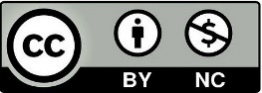 [Speaker Notes: Picture:
https://unsplash.com/photos/pb_lF8VWaPU
- https://unsplash.com/photos/mO-uPVwGVI0]
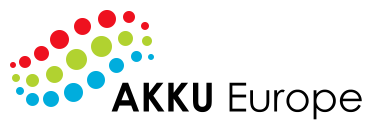 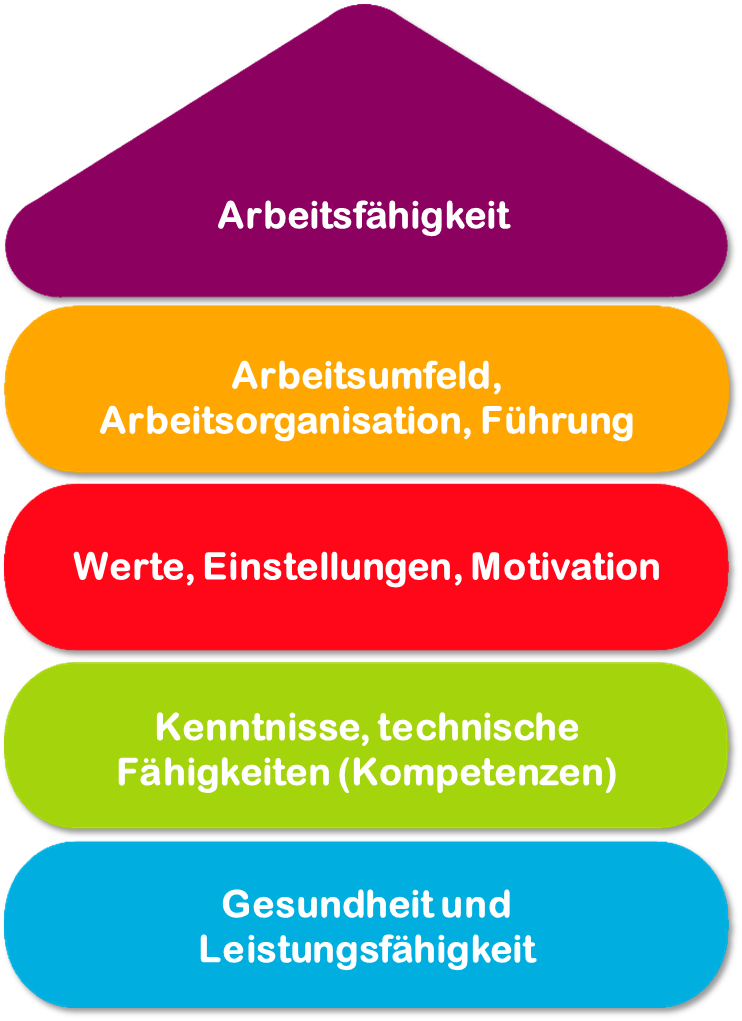 Interview
Phasen eines Interviews
Entwicklung
Anfang
Auswertung
Ende
Bleiben Sie ruhig und sicher
Orientieren Sie sich an den Fragen
Geben Sie keine geschlossenen Antworten wie Ja oder Nein vor, bewerten Sie den eigenen Standpunkt, ohne die Interviewzeit zu überschreiten.
Präsentation
Ziel des Interviews
Geben Sie einen guten Eindruck „ab“
Auswertung des Interviews
Schreiben Sie einen Bericht über die während des Interviews generierten Eindrücke.
Überprüfen Sie die Notizen hinsichtlich aller Kandidat*innen und treffen Sie eine Entscheidung
Wiederholen Sie die wichtigsten Aspekte
Bedanken Sie sich
Planen Sie das weitere Vorgehen
Bauen Sie eine gute Beziehung für weitere Kooperationen auf
Legal description – Creative Commons licensing: The materials published on the AKKU project website are classified as Open Educational Resources' (OER) and can be freely (without permission of their creators): downloaded, used, reused, copied, adapted, and shared by users, with information about the source of their origin.
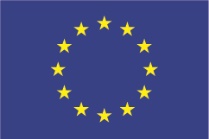 Die Unterstützung der Europäischen Kommission für die Erstellung dieser Veröffentlichung stellt keine Billigung der Inhalte dar, die nur die Ansichten der Autoren widerspiegeln, und die Kommission kann nicht für die Verwendung der darin enthaltenen Informationen verantwortlich gemacht werden.
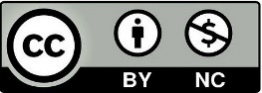 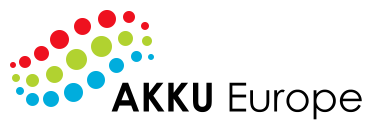 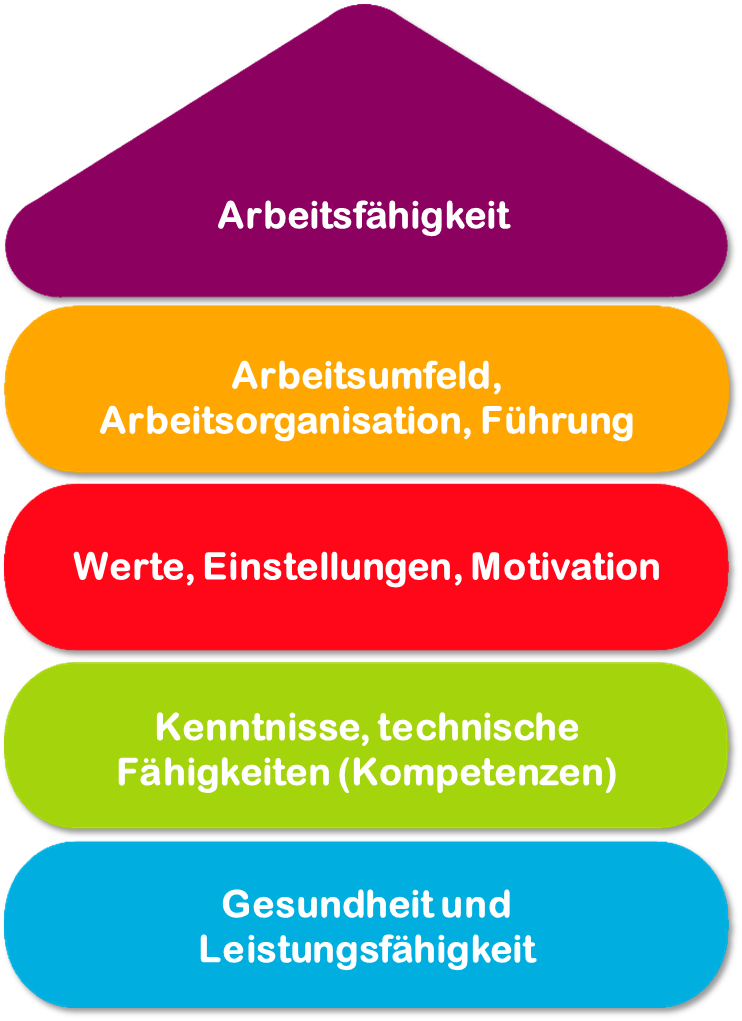 Meetings
Meetings
Ziele
Erhalten und teilen Sie Informationen mit den Teilnehmenden.
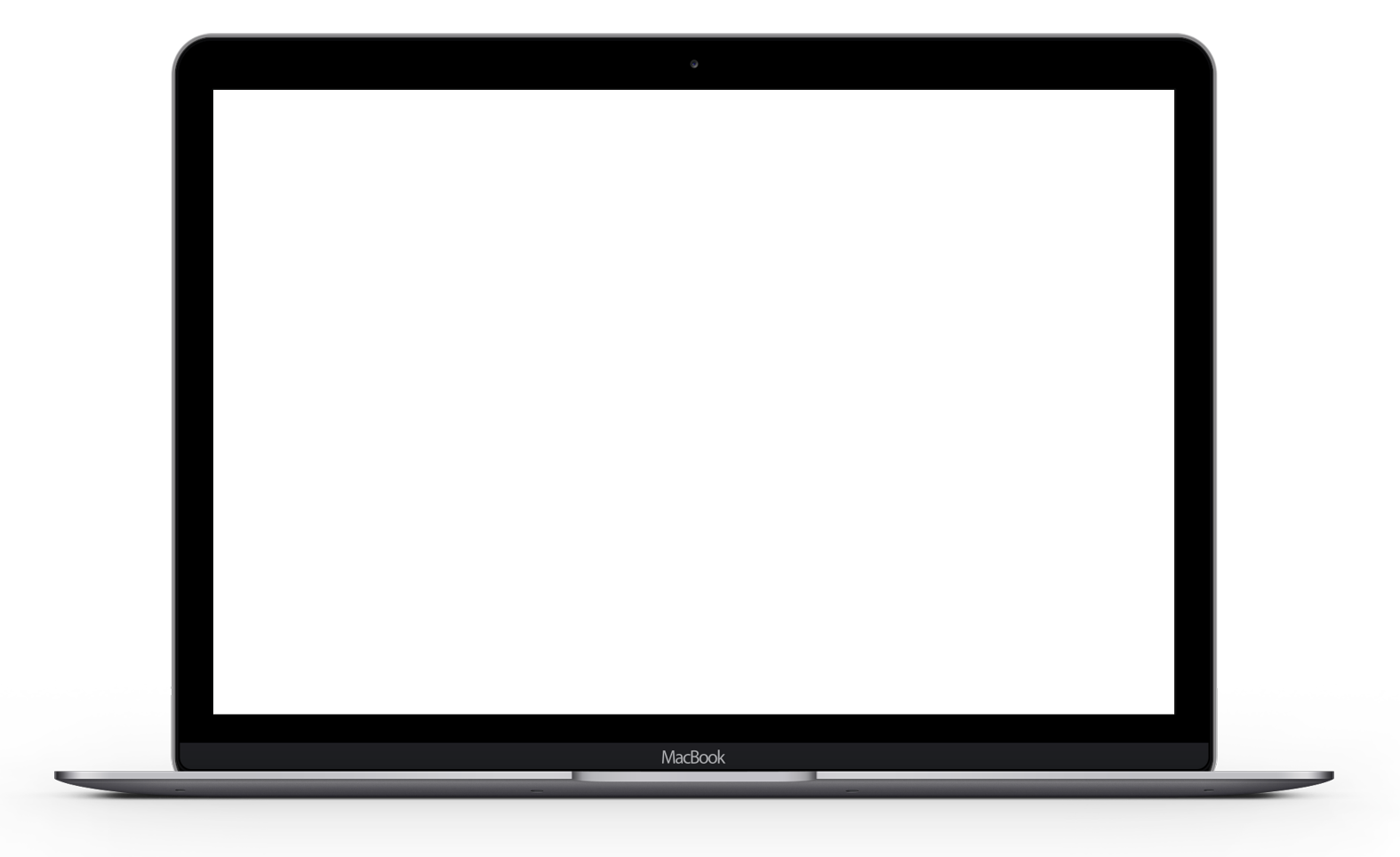 Meetings sind wichtig für die Entwick-lung der Arbeit im Unternehmen; Sie ermöglichen es, Ideen auszutauschen, weiterzuentwickeln, den eigenen Standpunkt zu „teilen“ und die Sicht-weise der anderen vermittelt zu be-kommen. Darüber hinaus fördern Mee-tings, Teamarbeit, Einzel-, Gruppen- und Unternehmenswachstum.
Legen Sie den Maßnahmenplan fest, um die Ziele des Unternehmens zu erreichen.
Analysieren und teilen Sie die Ergebnisse, die aus der Arbeit des Teams gewonnen wurden.
Legal description – Creative Commons licensing: The materials published on the AKKU project website are classified as Open Educational Resources' (OER) and can be freely (without permission of their creators): downloaded, used, reused, copied, adapted, and shared by users, with information about the source of their origin.
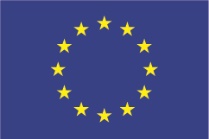 Die Unterstützung der Europäischen Kommission für die Erstellung dieser Veröffentlichung stellt keine Billigung der Inhalte dar, die nur die Ansichten der Autoren widerspiegeln, und die Kommission kann nicht für die Verwendung der darin enthaltenen Informationen verantwortlich gemacht werden.
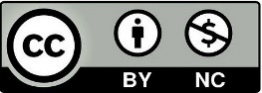 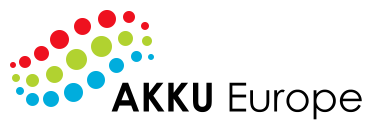 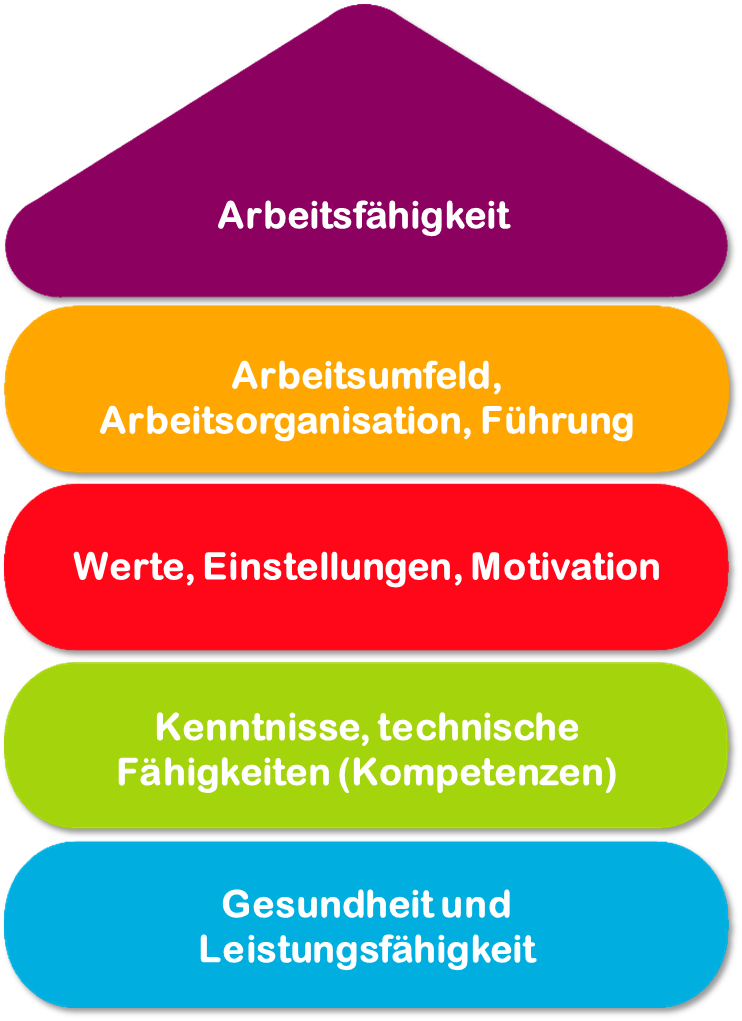 Meetings
Ziele
Stellen Sie die Vorteile in den Vordergrund
Planen Sie das Meeting
Zusammenfassen
Beteiligung
Nehmen Sie an dem Meeting teil
Tag
Zeit
Ort
Teilnehmende
Zu behandelnde Themen
Machen Sie sich Notizen zu den während des Meetings besprochenen Themen, Interventionen, Vorschlägen, Zielen, zu erledigenden Aufgaben und schreiben Sie einen zusammenfassenden Bericht.
Nutzen Sie die diskutierten Themen, die Beiträge des jeweils anderen, konzentrieren Sie sich auf Verbesserungen und Ziele, die erreicht werden sollen.
Legal description – Creative Commons licensing: The materials published on the AKKU project website are classified as Open Educational Resources' (OER) and can be freely (without permission of their creators): downloaded, used, reused, copied, adapted, and shared by users, with information about the source of their origin.
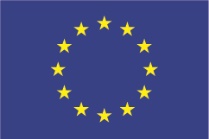 Die Unterstützung der Europäischen Kommission für die Erstellung dieser Veröffentlichung stellt keine Billigung der Inhalte dar, die nur die Ansichten der Autoren widerspiegeln, und die Kommission kann nicht für die Verwendung der darin enthaltenen Informationen verantwortlich gemacht werden.
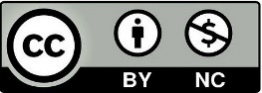 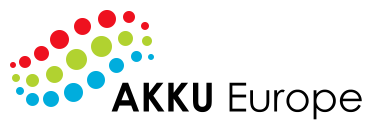 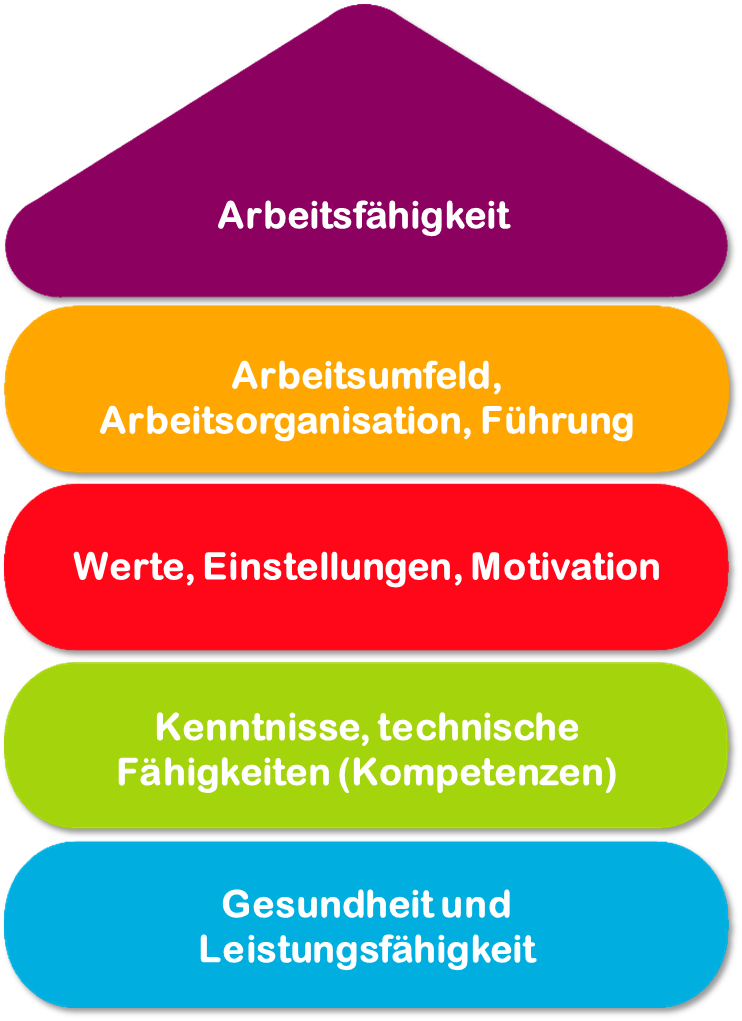 Meetings
Arten von Meetings
Aus allen Gruppenmeetings können wir Folgendes hervorheben:
Brainstorming: ist ein Weg, das den „Fluss“ von Ideen und Gedanken fördert, so dass die Teilnehmenden zusammenarbeiten und kooperieren können, um Ideen, Aktionspläne und Strategien zu generieren und um Probleme durch Teamarbeit bewältigen und lösen können.
Teambuilding: ist eine Gruppenaktivität, die darauf abzielt, die Teambeziehung zu verbessern. Das Unternehmen kann verschiedene Arten von Aktivitäten organisieren, wobei die Hauptregel darin besteht, dass die Teilnehmer*innen zusammenarbeiten. Unter den Teambuilding-Vorschlägen finden wir: Spiele mit mehreren Tests, Escape Räume, Wanderungen, Wettbewerbe, sportliche Aktivitäten usw.

    Teambuilding ist ebenfalls ein Beispiel für Gruppendynamik
Legal description – Creative Commons licensing: The materials published on the AKKU project website are classified as Open Educational Resources' (OER) and can be freely (without permission of their creators): downloaded, used, reused, copied, adapted, and shared by users, with information about the source of their origin.
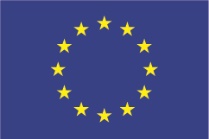 Die Unterstützung der Europäischen Kommission für die Erstellung dieser Veröffentlichung stellt keine Billigung der Inhalte dar, die nur die Ansichten der Autoren widerspiegeln, und die Kommission kann nicht für die Verwendung der darin enthaltenen Informationen verantwortlich gemacht werden.
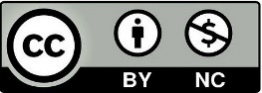 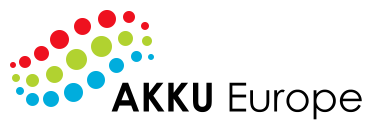 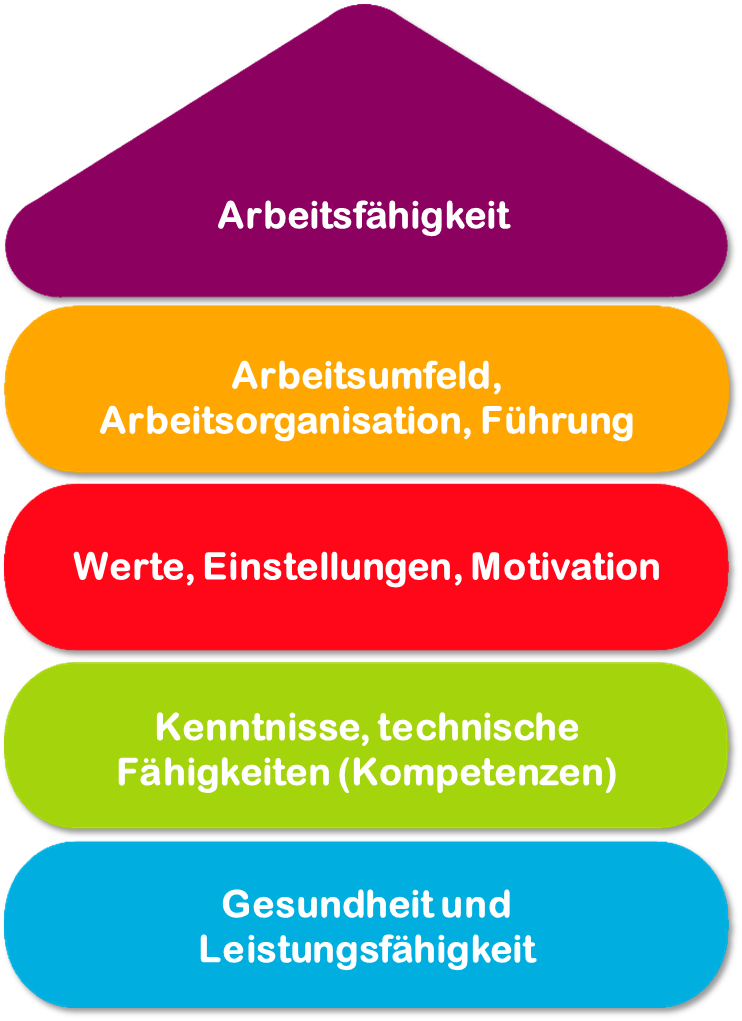 Schulungsworkshops
Teamschulungen sind notwendig, um die Arbeiten besser auszuführen, die Mitarbeitenden über die neuesten Entwicklungen in der Branche auf dem Laufenden zu halten, sie in die Lage zu versetzen, dem Unternehmen mehr Gewinn und Nutzen zu bringen und ihr eigenes Wissen zu verbessern. Aus diesem Grund werden Schulungsworkshops für Mitarbeitende organisiert.
Legal description – Creative Commons licensing: The materials published on the AKKU project website are classified as Open Educational Resources' (OER) and can be freely (without permission of their creators): downloaded, used, reused, copied, adapted, and shared by users, with information about the source of their origin.
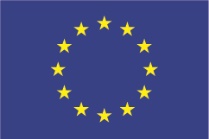 Die Unterstützung der Europäischen Kommission für die Erstellung dieser Veröffentlichung stellt keine Billigung der Inhalte dar, die nur die Ansichten der Autoren widerspiegeln, und die Kommission kann nicht für die Verwendung der darin enthaltenen Informationen verantwortlich gemacht werden.
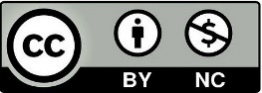 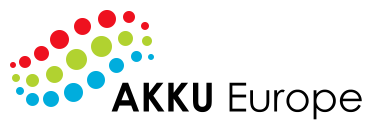 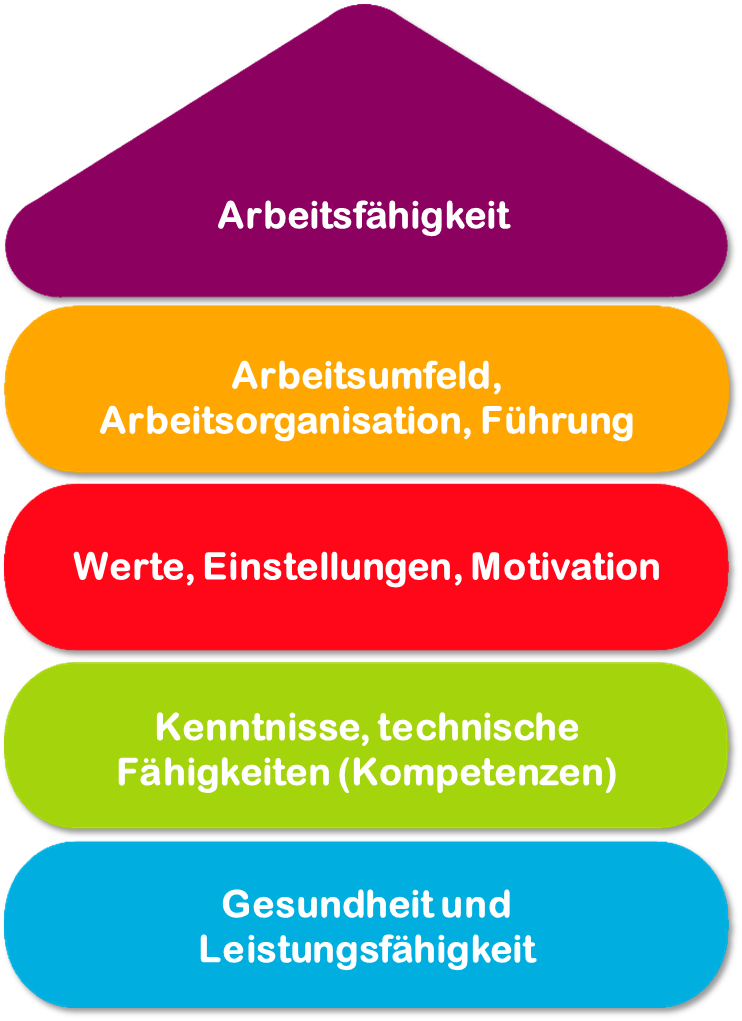 Aktionsplan
Legal description – Creative Commons licensing: The materials published on the AKKU project website are classified as Open Educational Resources' (OER) and can be freely (without permission of their creators): downloaded, used, reused, copied, adapted, and shared by users, with information about the source of their origin.
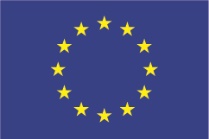 Die Unterstützung der Europäischen Kommission für die Erstellung dieser Veröffentlichung stellt keine Billigung der Inhalte dar, die nur die Ansichten der Autoren widerspiegeln, und die Kommission kann nicht für die Verwendung der darin enthaltenen Informationen verantwortlich gemacht werden.
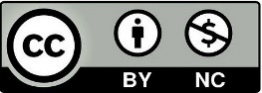 Optimierung der Arbeitsfähigkeit in Klein- und Kleinstunternehmen durch Multimedia-Tools
Vielen Dank für Ihre Aufmerksamkeit!
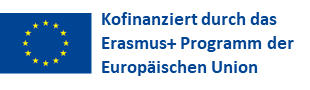